Revisie visitatiesystematiek
Presentatie NND 2017
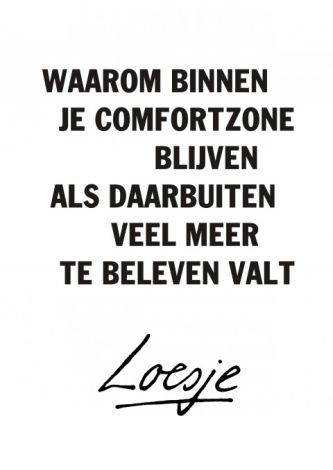 Tijdlijn terugblik
3 december 2015		Advies commissie Van Es naar aanleiding van 					discussie over volumenorm
22 maart 2016		Goedkeuring keuren visitatiestellingen waarin 					verwerkt advies  volumenorm 2016 door 					NFN/V&VN				

14 april 2016		Installatie Commissie Revisie Vistatiesystematiek
Opdracht:  herbeoordeling stellingen en herziening visitatiesystematiek
9 november 2016		PVC Brainstormsessie 
Feb – mrt 2017		Veldraadplegingen
NB deel adviezen cie van Es nog niet opgepakt :
patiënten perspectief
rol NVN kwaliteitssysteem
publicatie en analyse van gegevens visitatie
inhoudelijk onderwerpen oa vaattoegang, predialyse
Veldraadplegingen
15 februari 2017: Catharina Ziekenhuis, Eindhoven		N = 31
14 maart 2017:	 Isala Ziekenhuis, Zwolle			N = 22                          Totaal: 
15 maart 2017:	 Nefrovisie, Utrecht			N = 40                          N = 125
22 maart 2017:	 Maasstad Ziekenhuis, Rotterdam		N = 32
3
A.  Revisie stellingen = normen qua aantal en inhoud      Normen die weggelaten kunnen worden: mening veld
Toevoegen: 
Adviezen commissie van Es
Input uit nieuwe relevante richtlijnen

Dus ook weglaten om het beheersbaar te houden !
De verdeling van bevindingen tijdens HC’s 2014-2016
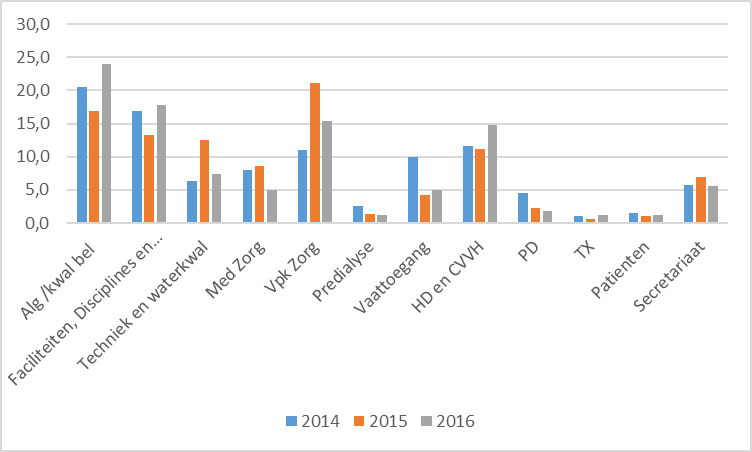 B. Relatie bevindingen en oordeelsvorming:
Leidraad waarderingssystematiek 2012als voorbeeld
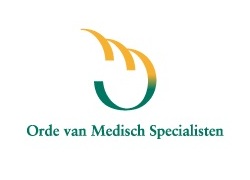 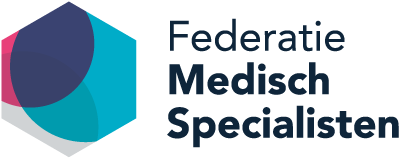 Systematisch, objectief , transparant
Helder normenkader (stellingen): 5 puntschaal 
Koppeling normenkader en oordeelsvorming
Normenkader FMS
1. Streefnorm (S).
Excellent, een voorbeeld voor anderen.
 
2. Basisnorm (B).
Goed, de norm.
 
3. Aanbevelingen (A).
Indien de praktijkvoering op één of meer onderdelen kan worden verbeterd. Aanbevelingen dienen in principe binnen maximaal vijf jaar te zijn uitgevoerd.
 
4. Zwaarwegend adviezen (ZA).
Indien ten aanzien van één of meer onderdelen tekortkomingen zijn geconstateerd die weliswaar voor het moment acceptabel zijn, maar die in de naaste toekomst zouden moeten worden verbeterd. Zwaarwegende adviezen dienen binnen maximaal twee jaar te zijn uitgevoerd.
5. Voorwaarden (V).
Indien ten aanzien van essentiële onderdelen bepaalde ernstige tekortkomingen zijn geconstateerd.
Voorwaarden dienen binnen de tijd die de visitatiecommissie aangeeft te zijn uitgevoerd, maar maximaal binnen zes maanden.
Invoeren waarderingssystematiek FMS: mening veld
C. Koppeling visitatie en richtlijnen: mening veld
richtlijnen hebben veelal een beperkte graad van bewijs. 
het stellen van een norm kan noodzakelijk zijn ondanks dat bewijskracht ontbreekt
D. Dagprogramma visiteren: mening veld
Maatwerk wordt herkend!

Men wil af van standaard vinklijst en gesprekken van 15 minuten
Frequentie van visitatie en certificering: mening veld
Frequentie gevolg van certificatie schema behorend bij 
HKZ norm dialyse
Gebaseerd  op ISO 9001:2015
E. Rol PVC bij beoordeling KMS: mening veld
Risico van overlaten van A-stellingen aan CI is dat CI onvoldoende inhoudelijke kennis over nefrologische zorg heeft en dat het volgen  van procedures prevaleert boven daadwerkelijk resultaat.
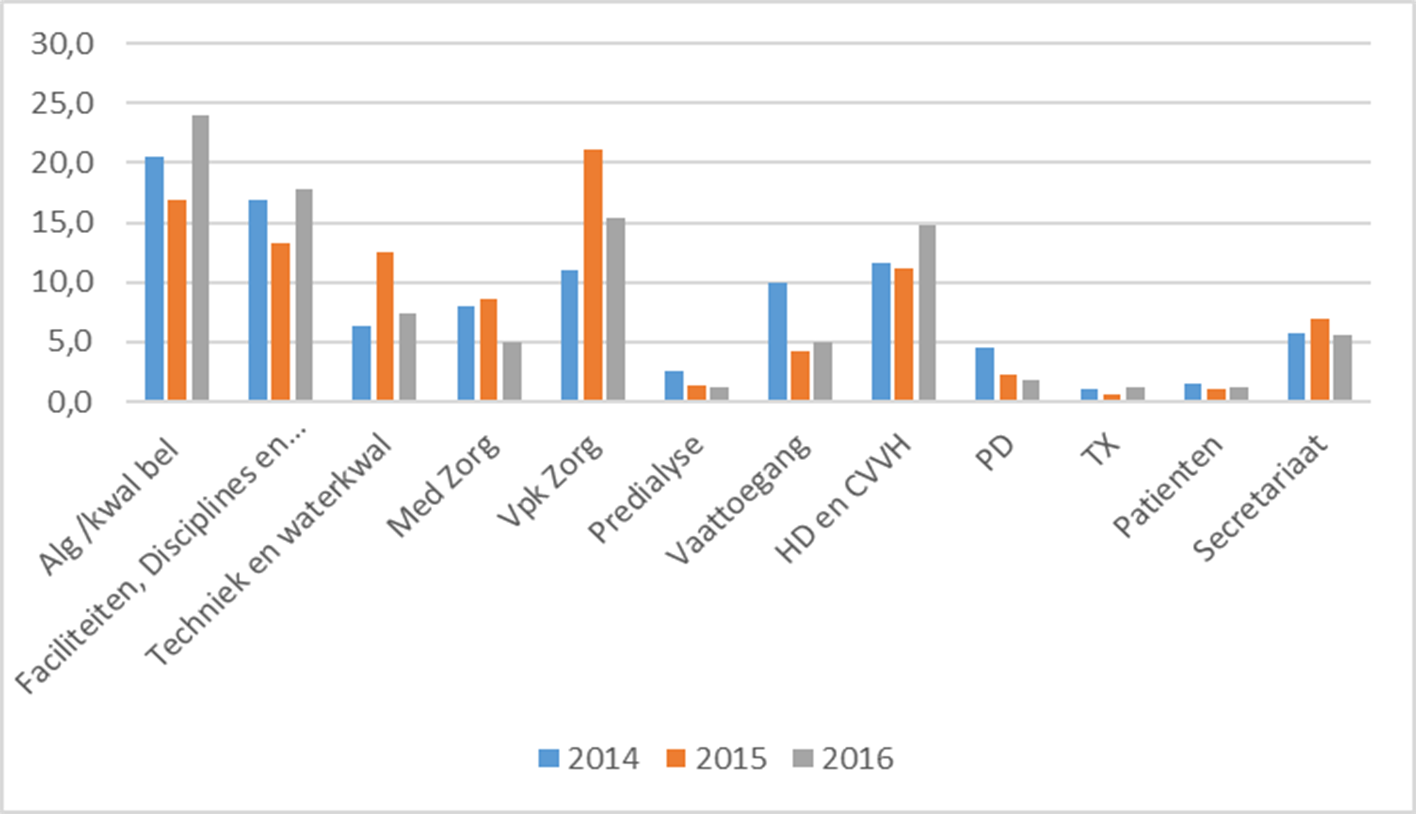 12
F. Interpretatie indicatoren: mening veld
De term ZiZo (zichtbare zorg) indicatoren is  vervangen door de term
“kwaliteitsindicatoren chronische nierschade”
G. Transparantie: mening veld
H. Aandacht voor PROMs en PREMs tijdens visitaties:mening Veld
Kan het patientenperspectief beter in beeld? Mening veld
16
Aandacht voor patiëntenperspectief
Voorstel: pilot meevisiteren opgeleide NVN visitator
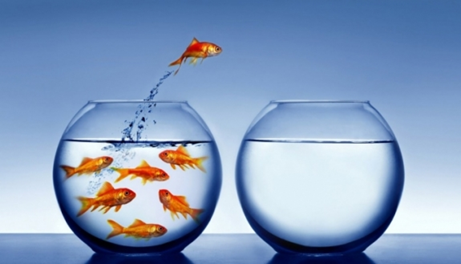 17
Vervolg
Conclusies worden meegenomen naar Invitational conference Q2 2017 met stakeholders dialysezorg
Uitwerking van conclusies in voorstel nieuwe systematiek en nieuwe stellingen Q3 en Q4 2017
Voorstel nieuwe systematiek Klinische Vergadering december 2017
Voorstellen ter besluitvorming NND Q1 2018